Redes sociales:  oportunidades y crisis
Maria Pallarés y Daniel Zomeño
#ProDigital
Bloque I. “X”
Estrategias de posicionamiento
Herramientas
Información legal
Publicidad y patrocinio
¿Qué es X?
De Twitter a “X”
Beneﬁcios de utilizar “X”
Hábitos de uso en “X”
"Xs"
Información técnica
¿Cómo funciona el algoritmo?
Do's and don'ts
Bloque I
Redes sociales
1. ¿Qué es X?
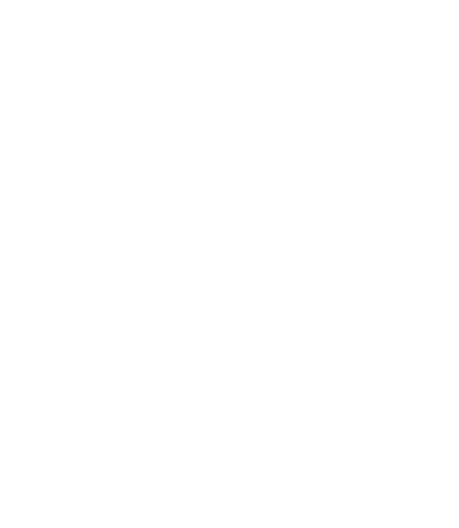 Bloque I
Redes sociales
¿Qué es X?
@X, anteriormente conocida como Twitter, es una plataforma que permite a los  usuarios publicar y compartir mensajes breves llamados "x-posts".

Estos x-posts, que pueden contener texto, enlaces, imágenes o videos, se  muestran en el perﬁl del usuario y se envían a sus seguidores.

X mantiene la esencia de su predecesor con un formato conciso y un enfoque en  la actualidad y la instantaneidad de la información, continuando con el legado de  interacción dinámica y directa que caracterizaba a Twitter.
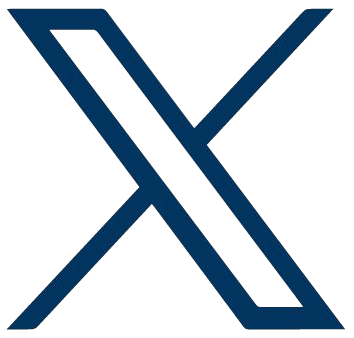 Bloque I
Redes sociales
2. De Twitter a “X”
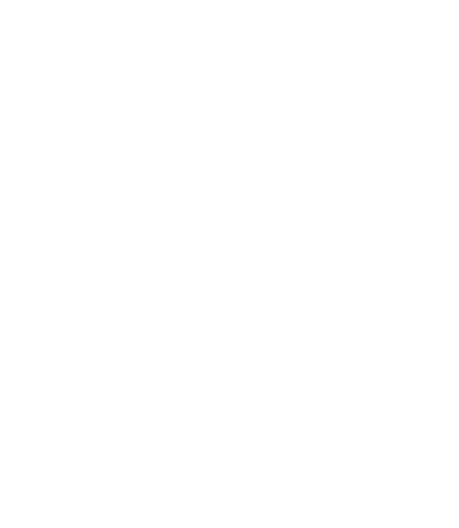 Bloque I
Redes sociales
De Twitter a “X”
2006
Twitter fue fundado por Jack Dorsey, Biz  Stone y Evan Williams como un servicio de  mensajes de texto para compartir  actualizaciones breves de 140 caracteres.
2007
Twitter comenzó a ganar popularidad y se  convirtió en una plataforma de  microblogging utilizada para compartir  pensamientos, noticias y enlaces.


2010
Se introdujo la función de retuitear, permitiendo a los  usuarios compartir fácilmente los mensajes de otros.
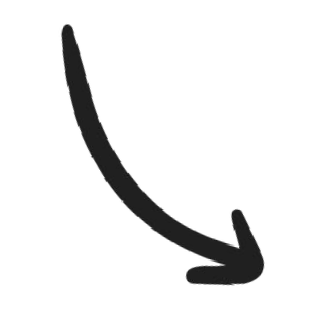 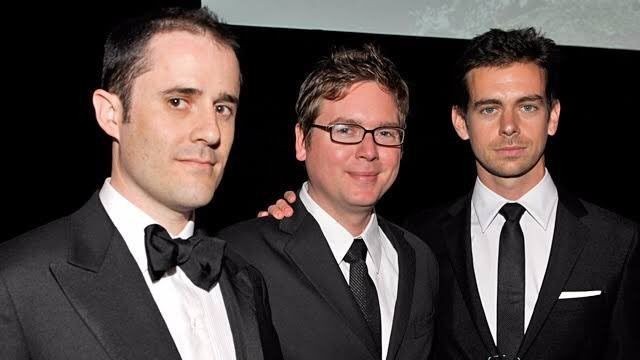 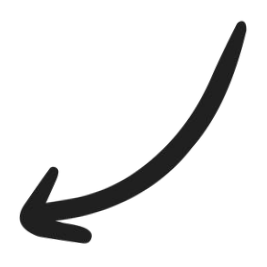 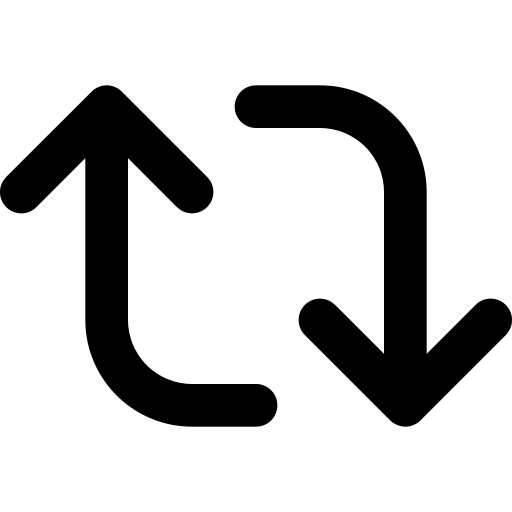 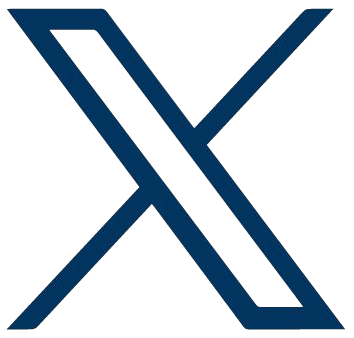 Bloque I
Redes sociales
De Twitter a “X”
2017
Se amplió el límite de caracteres a  280, brindando a los usuarios más  espacio para expresarse.
2013
Twitter se hizo público y  comenzó a cotizar en la Bolsa de  Valores de Nueva York.
2020
Twitter implementó medidas para combatir la desinformación y el contenido dañino, y también  introdujo las "Fleets", publicaciones efímeras similares a las historias de otras plataformas.
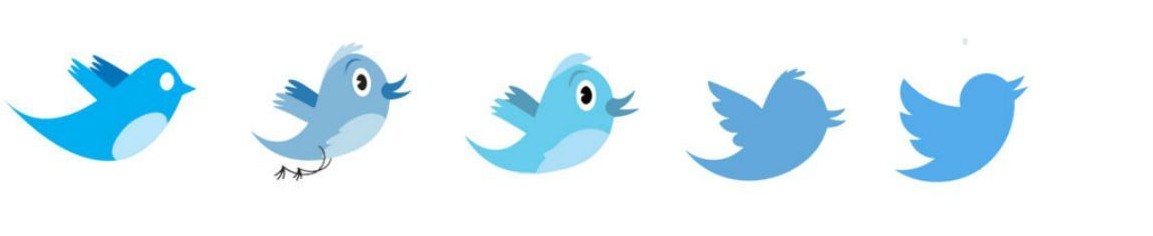 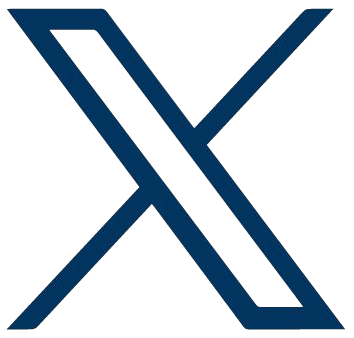 Bloque I
Redes sociales
De Twitter a “X”
2021
Durante la pandemia, Twitter emergió como una herramienta esencial para el trabajo remoto,  mejorando la comunicación entre equipos distantes, y avanzó en la personalización de  contenidos y colaboración con plataformas de streaming a través de algoritmos avanzados.

2024
La plataforma se reinventa, cambiando su marca a "X" para reflejar su evolución y nueva visión  de conectar al mundo en tiempo real y con mayor autenticidad.

"X" introduce mejoras en la curación de contenido y algoritmos de recomendación, y planea  expandir su oferta de servicios de comunicación y noticias, reaﬁrmando su papel como líder en  la difusión de información instantánea.
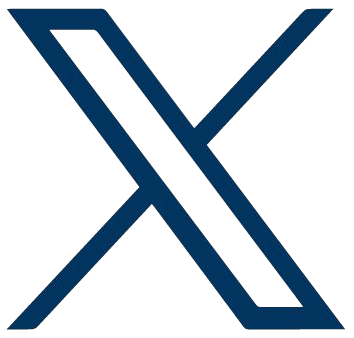 Bloque I
Redes sociales
3. Beneﬁcios de  utilizar “X”
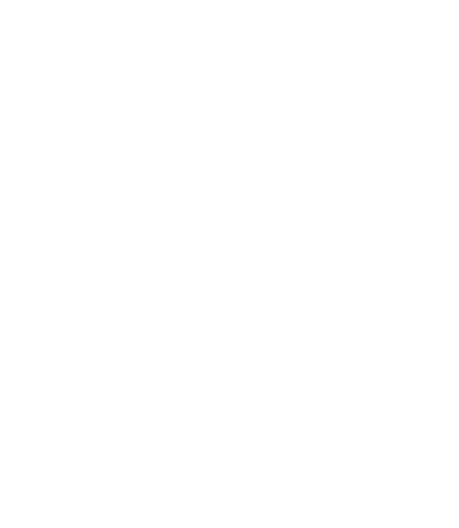 Bloque I
Redes sociales
Beneﬁcios de utilizar “X”
Beneﬁcios para creadores de  contenido:
Beneﬁcios para los usuarios en  general:
Beneﬁcios para empresas y marcas:
- Oportunidad de desarrollar una  identidad de marca en "X", interactuar  con los clientes y difundir productos y  servicios.
- "X" ofrece un espacio para la difusión  ágil y directa de reflexiones, ideas y  material creativo.
- Los usuarios de "X" pueden  mantenerse informados sobre noticias  y tendencias actuales al momento.
- Los creadores tienen la oportunidad  de expandir su influencia y forjar  vínculos con una audiencia mundial.
- Tienen la posibilidad de seguir a  personalidades públicas, artistas y  marcas de su interés, y participar en  diálogos de relevancia.
- Posibilidad de recibir feedback directo  de los clientes, atender consultas y  solucionar incidencias con agilidad.
- Adicionalmente, funciona como un  medio efectivo para la promoción de  sus proyectos y el desarrollo de su  identidad de marca.
- Asimismo, pueden emplear "X" para  implementar campañas publicitarias y  promover ofertas exclusivas.
- "X" también ofrece la oportunidad de  compartir opiniones, conectar con  personas con intereses similares y  explorar contenido nuevo y pertinente.
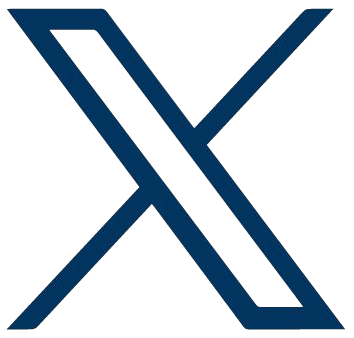 Bloque I
Redes sociales
4. Hábitos de uso  en “X”
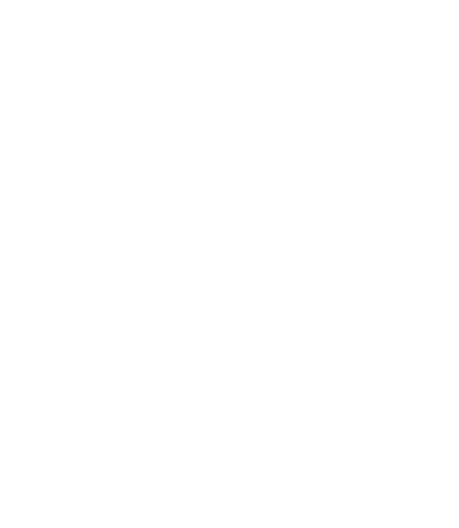 Bloque I
Redes sociales
Hábitos de uso en “X”
Los usuarios de "X" suelen usar la plataforma para mantenerse informados sobre las noticias y  tendencias más recientes.

Frecuentemente, revisan su feed en busca de novedades y participan en diálogos instantáneos.

Los hashtags se utilizan extensamente para rastrear asuntos particulares y sumarse a debates.

Además, los usuarios comparten enlaces a artículos, blogs y otros contenidos externos.

"X" es reconocido por su límite de caracteres, promoviendo la brevedad y precisión en los  mensajes.
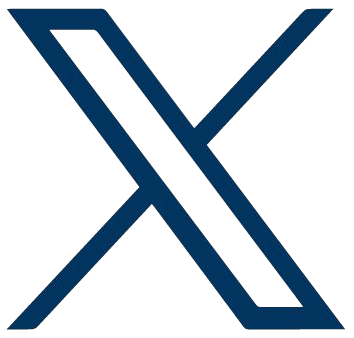 Bloque I
Redes sociales
5. "Xs"
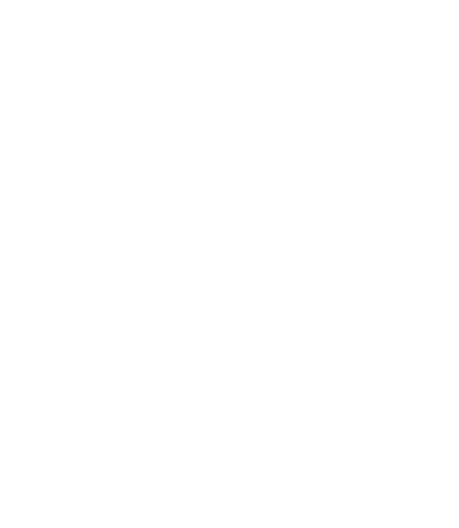 Bloque I
Redes sociales
"Xs"
Los "Xs" equivalen a lo que eran los tweets. Son publicaciones breves que los usuarios  pueden compartir en la plataforma. Mantienen una estructura similar a los tweets,  promoviendo mensajes concisos y directos.
Los "Xs" permiten a los usuarios:
Compartir Actualizaciones: Publicar pensamientos, noticias, y otros contenidos en un formato  breve y directo.
Interactuar con Otros: Responder, retuitear (o su equivalente en "X"), y dar 'me gusta' a los "Xs"  de otros usuarios.
Participar en Conversaciones Globales: Usar hashtags para unirse a discusiones más amplias o  seguir temas de interés.
Difundir Información y Contenido Multimedia: Incluir enlaces, imágenes y videos en sus "Xs"  para enriquecer el mensaje.
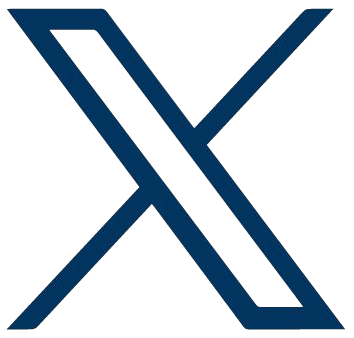 Bloque I
Redes sociales
6. Información técnica
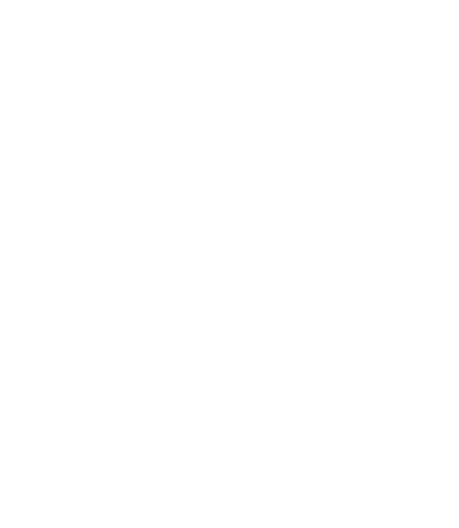 Bloque I
Redes sociales
Información técnica
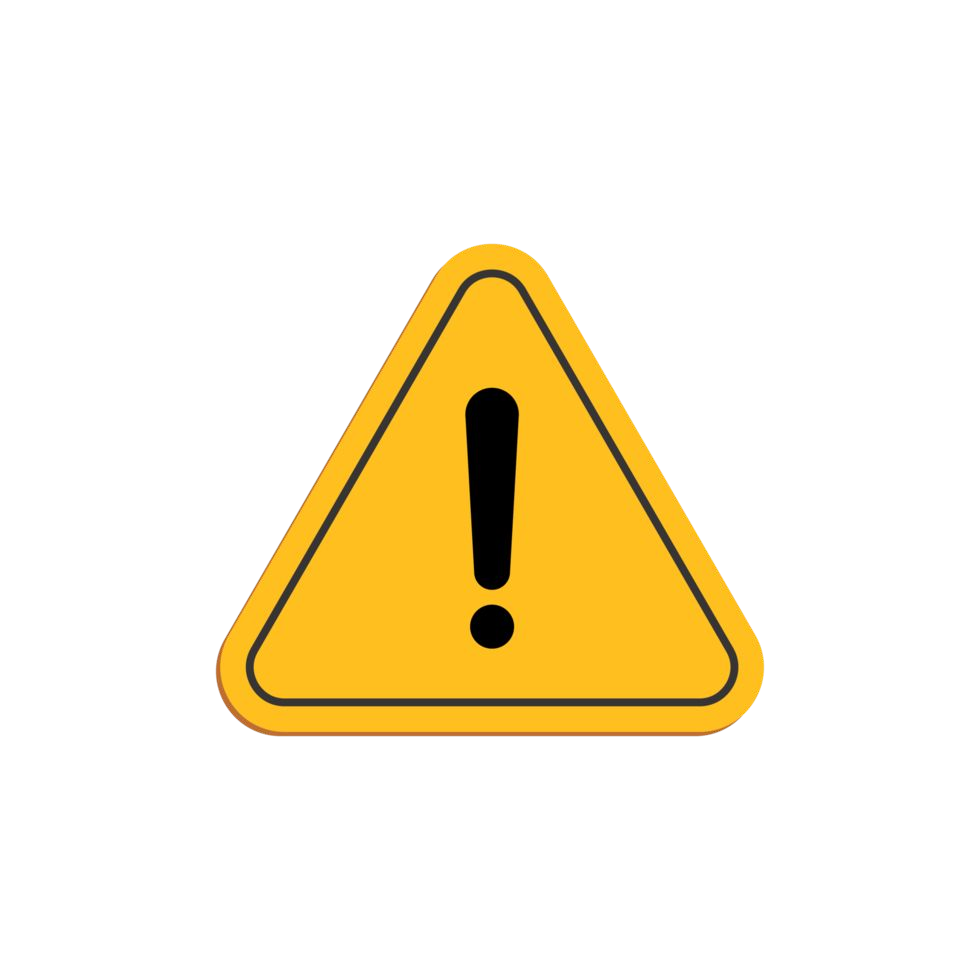 Fotos de perﬁl: 400x400 píxeles (recomendado).
Foto de cabecera: 1500x500 píxeles (recomendado).
Tamaño de imagen en el feed: 1600x900 píxeles (recomendado).
Soporta formatos GIF, JPG y PNG.
Tamaño máximo de archivo: Hasta 5MB para fotos y GIFs en móviles, hasta  15MB en la web
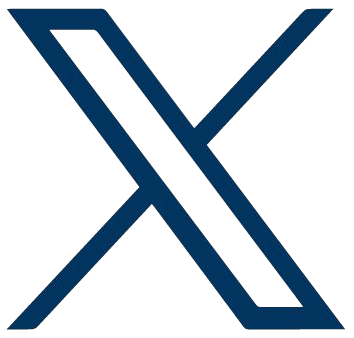 Bloque I
Redes sociales
7. ¿Cómo funciona  el algoritmo?
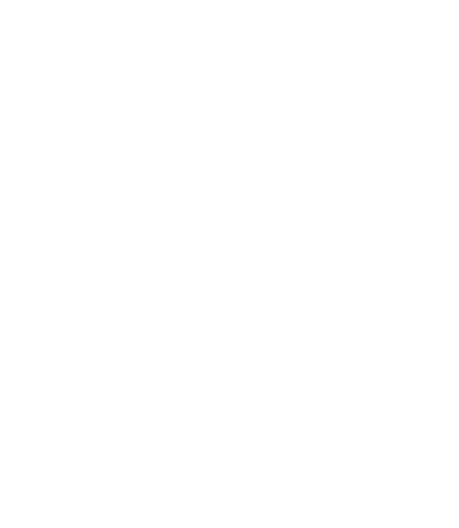 Bloque I
Redes sociales
Algoritmo
El algoritmo de “X” funciona de manera diferente al de otras redes sociales. Sin embargo, a partir  de 2016, Twitter introdujo un algoritmo opcional llamado «Mostrar los mejores tweets primero».

Estas señales incluyen la relevancia del tweet para el usuario, la interacción que ha tenido el  tweet, la reputación del autor del tweet y la recencia* del tweet.

Aunque la opción de «Mostrar los mejores tweets primero» puede estar habilitada de forma  predeterminada, los usuarios tienen la libertad de desactivarla y ver los tweets en orden  cronológico puro.
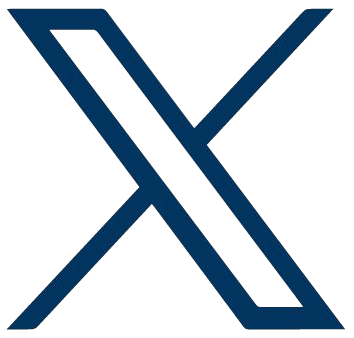 *Capacidad de retener una información de algo que se ha visto, oído o, en general, experimentado
Bloque I
Redes sociales
8. Do's and don'ts
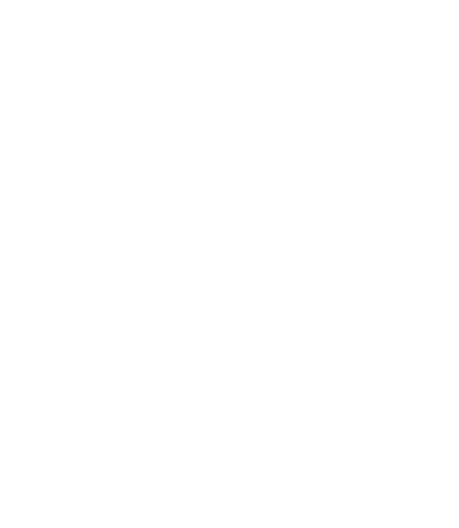 Bloque I
Redes sociales
Do's
Sé auténtico y muestra tu personalidad.
Interactúa con otros usuarios, responde a sus tweets y participa en conversaciones  relevantes.
Utiliza hashtags relevantes para aumentar la visibilidad de tus tweets.
Comparte contenido valioso, interesante y relevante para tu audiencia.
Sé conciso y claro en tus mensajes, ya que el espacio es limitado.
Utiliza multimedia como imágenes, videos y GIFs para enriquecer tus tweets.
Sigue a usuarios y cuentas relevantes en tu industria para mantenerte actualizado
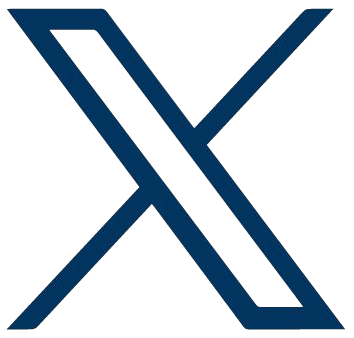 Bloque I
Redes sociales
Don'ts
No abuses de las menciones o etiquetas a otros usuarios sin motivo.
Evita el spam, no promociones excesivamente tus productos o servicios.
No participes en discusiones o debates negativos y tóxicos.
Evita el uso excesivo de abreviaturas y jerga que pueda ser confusa para otros usuarios.
No compartas información personal, sensible o conﬁdencial en tus tweets.
Evita los mensajes ofensivos, difamatorios o discriminatorios.
No compres seguidores o partícipes en prácticas de crecimiento deshonestas.
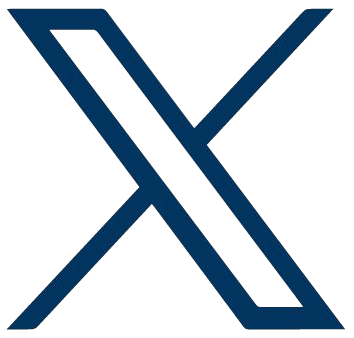 Bloque I
Redes sociales
9. Estrategias de  posicionamiento
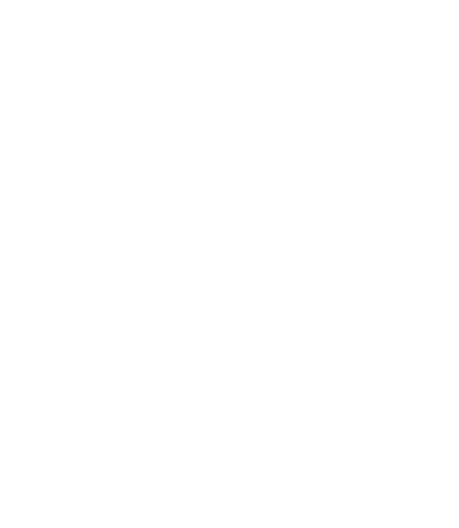 Bloque I	Redes sociales
Estrategias de posicionamiento
Utiliza las estrategias de posicionamiento para aumentar la visibilidad y la relevancia de tu perﬁl y tus tweets.
Optimiza tu perﬁl: Asegúrate de que tu perﬁl esté completo y sea informativo, con una buena foto de perﬁl,  una descripción clara y enlaces relevantes.
Usa hashtags relevantes, interactúa con la comunidad y publica contenido de calidad.
Utiliza herramientas de programación para publicar tus tweets en momentos estratégicos cuando tu  audiencia esté más activa en la plataforma.
Participa en chats y eventos para interactuar con otros usuarios y ganar visibilidad dentro de la comunidad.
Utiliza las métricas y análisis disponibles en “X” para evaluar el rendimiento de tus tweets y ajustar tu  estrategia según los resultados obtenidos.
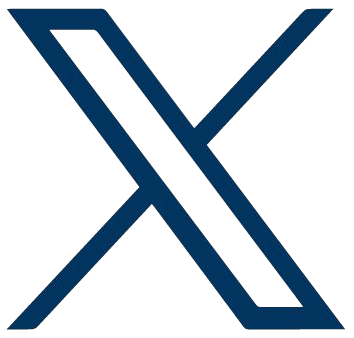 Bloque I
Redes sociales
10. Herramientas
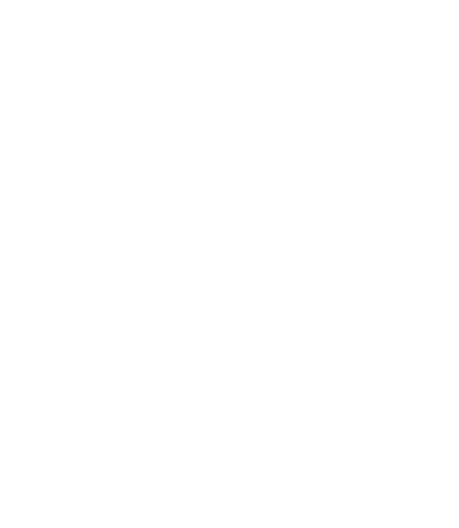 Bloque I
Redes sociales
Herramientas
Hootsuite y buffer: Permiten gestionar y programar tus tweets, monitorizar menciones, realizar  análisis de tu cuenta y colaborar con otros miembros del equipo.
TweetDeck: Proporciona una interfaz personalizada para administrar múltiples cuentas de “X”,  realizar seguimiento de menciones, hashtags y listas en tiempo real.
Social Mention: Permite rastrear menciones de tu marca, temas relevantes y hashtags en tiempo real  en varias plataformas de redes sociales, incluido “X”.
BuzzSumo: Te ayuda a descubrir contenido popular y tendencias en “X” para inspirarte en la creación  de tus propios tweets.
Twitonomy: Proporciona análisis detallados de tu cuenta de “X”, incluyendo estadísticas de tweets,  seguidores y actividad de la cuenta.
Followerwonk: Permite analizar a tus seguidores y competidores en “X”, identiﬁcar influencers  relevantes y descubrir oportunidades de crecimiento.
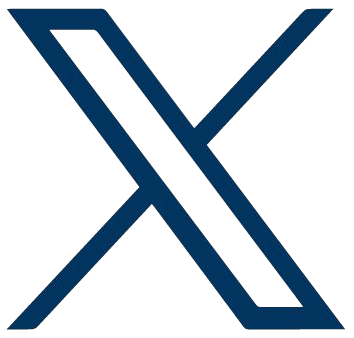 Bloque I
Redes sociales
11. Información legal
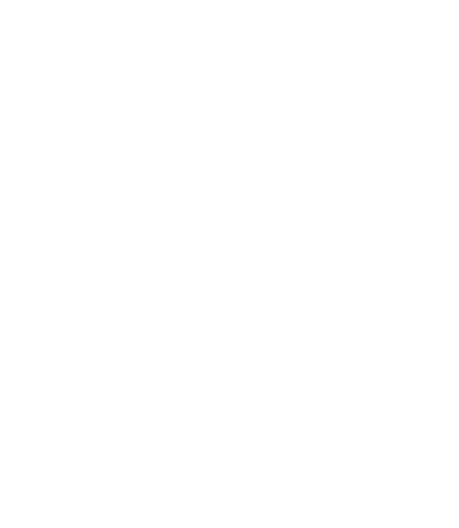 Bloque I
Redes sociales
Información legal
Políticas de uso: “X” tiene una serie de políticas de uso que debes respetar al utilizar la  plataforma. Estas políticas cubren áreas como el contenido ofensivo, el acoso, la violencia, la  propiedad intelectual y más. Asegúrate de leer y comprender estas políticas para evitar  violaciones.
Derechos de autor y propiedad intelectual: Al publicar contenido en “X”, debes respetar los  derechos de autor y la propiedad intelectual de terceros. Evita publicar contenido protegido  por derechos de autor sin permiso o atribución adecuada.
Privacidad y protección de datos: Debes ser consciente de las leyes y regulaciones de  privacidad y protección de datos al interactuar con otros usuarios en “X”. No compartas  información personal de terceros sin su consentimiento y ten cuidado al publicar tu propia  información personal.
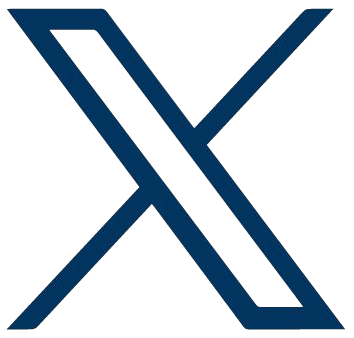 Bloque I
Redes sociales
Información legal
Contenido patrocinado: Si realizas publicaciones patrocinadas o promociones de productos en  “X”, es importante seguir las pautas de divulgación y transparencia. Asegúrate de identiﬁcar  claramente el contenido patrocinado y cumplir con las regulaciones aplicables.
Responsabilidad y consecuencias legales: Recuerda que eres responsable de tu comportamiento  en “X” y puedes enfrentar consecuencias legales si violas las leyes o políticas de la plataforma. Sé  respetuoso, evita el acoso y el discurso de odio, y ten en cuenta las implicaciones legales de tus  acciones en línea.
Siempre es recomendable consultar las políticas y términos de servicio de “X”, así como buscar  asesoramiento legal si tienes dudas sobre algún aspecto especíﬁco relacionado con la información  legal en la plataforma.
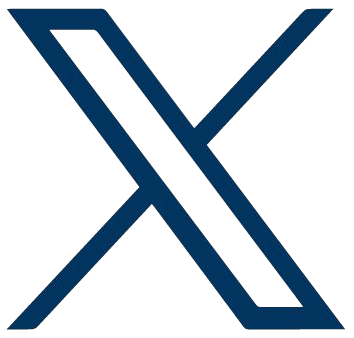 Bloque I
Redes sociales
12. Publicidad  y patrocinio
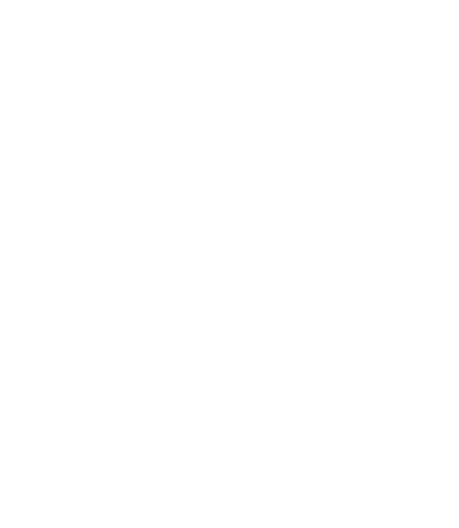 Bloque I
Redes sociales
Publicidad y patrocinio
"X" permite promocionar posts para alcanzar a una mayor audiencia. Puedes deﬁnir públicos  especíﬁcos, ajustar presupuestos y objetivos de campaña, y seguir el desempeño de tus posts  promocionados.
Promoción de Seguidores: Esta función te permite impulsar tu cuenta en "X" para ganar  seguidores. Puedes hacer que tu perﬁl se muestre a usuarios relevantes en tu industria o campo,  lo cual puede ayudarte a incrementar tu base de seguidores y la difusión de tus mensajes.
Promoción de Tendencias: "X" ofrece la posibilidad de destacar un tema o hashtag concreto en la  sección de tendencias de la plataforma, aumentando así la visibilidad y participación en torno a tu  marca o campaña.
Programas de Marketing con Influencers: Las marcas pueden colaborar con influencers relevantes  para promover sus productos o servicios mediante posts patrocinados o menciones en sus perﬁles  de "X".
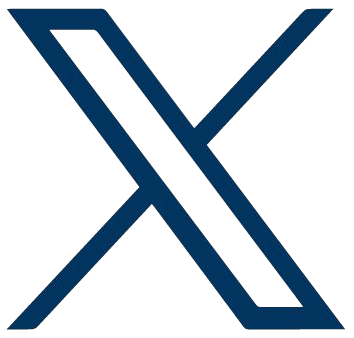 Maria Pallarés y Daniel Zomeño
mpallar@uji.es	zomeno@uji.es
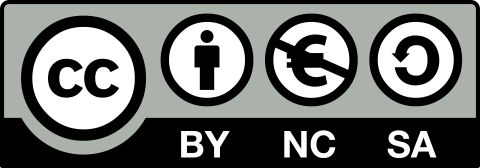 #ProDigital